Influenza Viruses
Masika M.M.
Outline
Taxonomy
Epidemiology
Structure
Replication
Antigenic variation

6. Pathogenesis
7. Clinical Features
8. Diagnosis
9. Treatment
10. Prevention
2
Respiratory Viruses
3
Introduction
Influenza is caused by Influenza viruses
Seasonal – cold season/winter 
Transmission higher in low temp & low humidity
‘Flu’ - loosely used to describe a myriad of infections that cause respiratory and systemic symptoms
4
Taxonomy
1. ICTV
2. Baltimore classification:
(-)ssRNA virus (Group V)
5
Influenza types…
Type A: Causes pandemics, most severe form
Also infects birds, pigs, horses, dogs & seals
Type B: Causes epidemics
Infects humans & seals
Sporadic outbreaks especially in institutionalized communities
Type C: causes mild disease
Infect humans and other animals, least common
6
[Speaker Notes: Type C – common but rarely causes disease]
Global Burden of Influenza
3 - 5 Million p.a.
0.25 - 0.5 Million p.a.
Severe Cases
Deaths
7
[Speaker Notes: Severe disease – 10,000 cases daily
Deaths – 1000 daily]
Classification
Influenza Type
Place of isolate
Number of isolate
Year isolated
For Type A, the H and N subtypes are included
Examples: 
A/Michigan/45/2015 (H1N1) virus
A/Singapore/INFIMH-16-0019/2016 (H3N2) virus
B/Colorado/06/2017 virus
8
[Speaker Notes: E.g.  2014-2015 Northern Hemisphere flu vaccine has:
A/California/7/2009 (H1N1)-like virus
A/Switzerland/9715293/2013 (H3N2)-like virus
B/Phuket/3073/2013-like virus
B/Brisbane/60/2008-like virus]
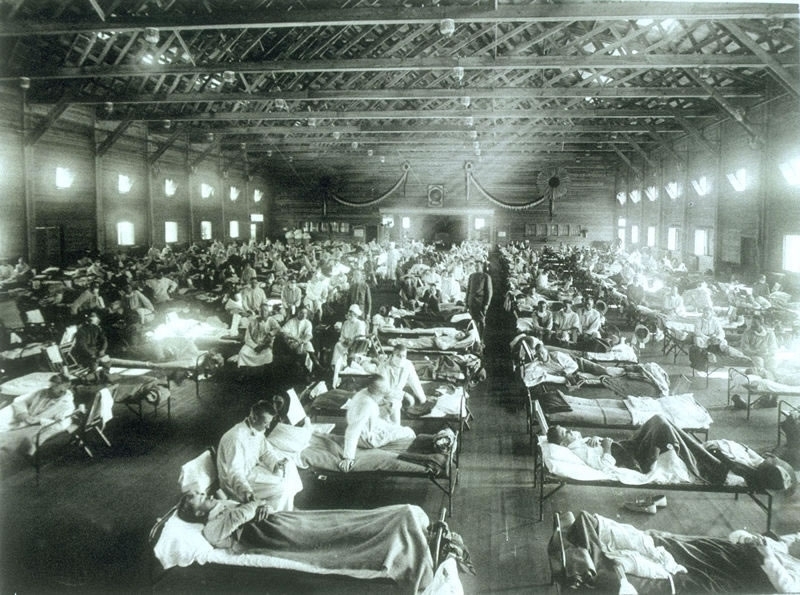 9
[Speaker Notes: 1918 - Soldiers at an Influenza Hospital – Camp Funston, Kansas, USA.
Spanish flu caused over 25 million deaths
WW I caused 17 million deaths]
Epidemiology
Influenza has caused several epidemics and pandemics, e.g.
10
[Speaker Notes: 1918 – 25M deaths worldwide
2009-2010 – 16,000 deaths worldwide]
Influenza virus: Structure
(8 coated RNA segments)
11
[Speaker Notes: The 8 RNA molecules (the number in brackets is the designated segment number): 
The HA gene [4] encodes the hemagglutinin. 3 distinct hemagglutinins (H1, H2, and H3) are found in human infections; 15 others have been found in animal flu viruses. 
The NA gene [6] encodes the neuraminidase. 2 different neuraminidases (N1 and N2) have been found in human viruses; 9 others in other animals. 
The NP gene [5] encodes the nucleoprotein. Influenza A, B, and C viruses have different nucleoproteins. 
The M gene [7] encodes two proteins (using different reading frames of the RNA): a matrix protein (M1 — shown in blue) and an ion channel (M2) spanning the lipid bilayer (not shown). 
The NS gene [8] encodes two different non-structural proteins (also by using different reading frames). These are found in the cytosol of the infected cell but not within the virion itself. 
One RNA molecule (PA [3], PB1 [2], PB2 [1]) encoding each of the 3 subunits of the RNA polymerase. Occasional frameshifts during translation of PA produce a protein that reduces host gene expression.]
Structure
Envelope (Lipid bilayer) – host-derived
Studded with two proteins:
Haemaglutinin (HA) - attachment
Neuraminidase (NA) – viral release
Matrix protein
M1
M2 ion channel 
RNA – 8 RNA segments 
Code for different proteins
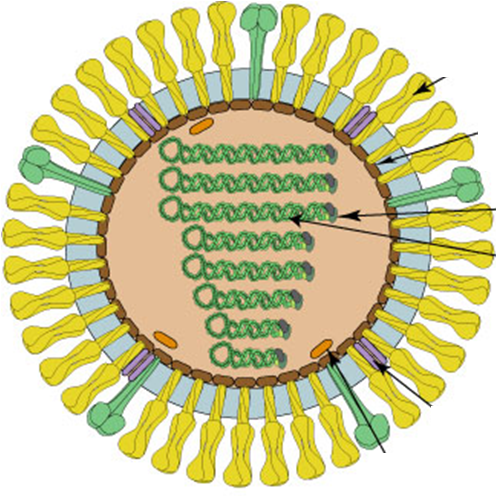 12
Structure:
Hemagglutinin (HA) protein:
For attachment 
Binds sialic acid on surface of epithelial cells in the RT
Causes RBC agglutination in vitro 
basis for hemadsorption test
16 subtypes: H1 – H16 
(H1, H2, H3, H5, H7 & H9 have been recorded in  man)
13
Structure…
Neuraminidase (NA) protein:
Facilitates virus release
Breaks down sialic acid around infected cells
Sialic acid is on cell surface and in mucus secretions
9 sub-types: N1 – N9. 
N1, N2, N9 have been recorded in man
14
Influenza A: HA & NA Subtypes
N1
H1
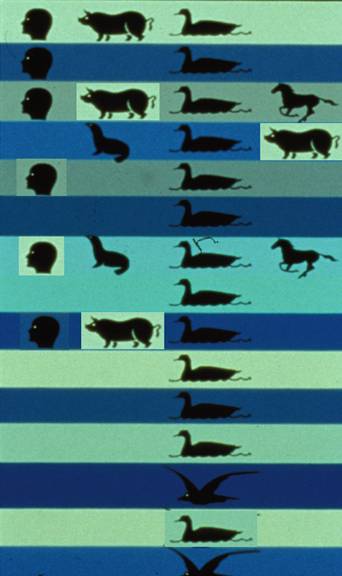 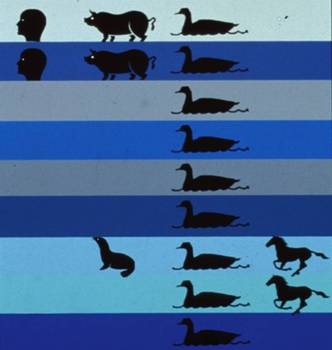 N2
H2
N3
H3
N4
H4
N5
H5
N6
H6
H7
N7
H8
N8
H9
N9
H10
H11
H12
H13
H14
15
H15, H16, H17
[Speaker Notes: B has two serotypes: Yamagata and Victoria]
Influenza virus
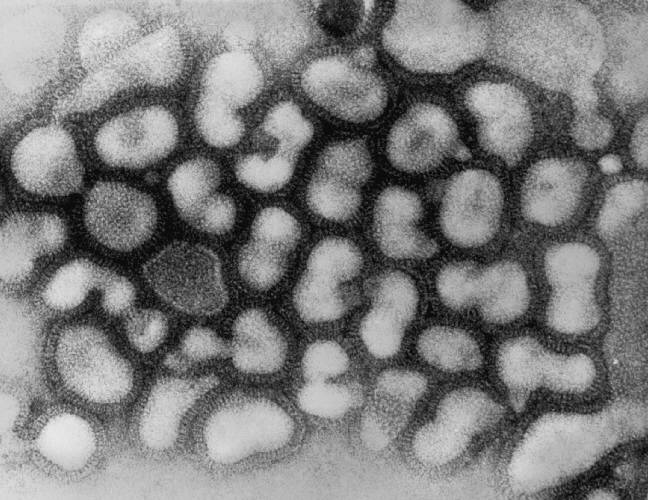 16
© Dr. K. G. Murti
Replication
Attachment
Endocytosis
Uncoating
Replication
Transcription
Translation
Assembly
Budding
17
Antigenic variation
Virus changes its antigens thus evading the immune system

1. Antigenic drift:
Occurs in all Influenza viruses
Gradual accumulation of mutations 
May generate a new strain
Acquired immunity is no longer effective
Causes seasonal outbreaks and limited epidemics
18
[Speaker Notes: Shift is worse if both proteins or HA changes]
Antigenic Drift
19
Antigenic variation…
2. Antigenic Shift
Mainly occurs in Influenza A 
Due to re-assortment of RNA segments 
Occurs in a cell infected with different sub-types (mixing vessel)
May lead to a new virus subtype
No previous immunity to the new sub-type
Causes sporadic epidemics/pandemics
20
Antigenic Shift
21
Pathogenesis
Transmission: small particle aerosol (10μm) and fomites
Incubation period: 18-72 hrs
Replicates in epithelial cells in the respiratory tract
Viremia is rare
Cell death is from direct viral effect
Later from T-cytotoxic cells
Epithelial cell death reduces clearance of pathogens
22
Pathogenesis…
Viral clearance is by interferon and cell-mediated immunity
Interferon is also responsible for most symptoms
Significant antibody response develops after the virus is cleared, protects against future infection with same virus
23
[Speaker Notes: A humoral antibody response is the main source of protection. IgG and IgA are important in protection against reinfection. 
Antibody to the HA protein is most important since this can neutralize the virus and prevent the virus initiating the infection. 
Neutralization frequently involves blocking of the binding of the virus to host cells and may work at other steps involved in the entry and uncoating of the virus. Antibody to the NA protein has some protective effect since it seems to slow the spread of the virus. IgG persists longer than IgA and so plays a more important role in long term immunity.]
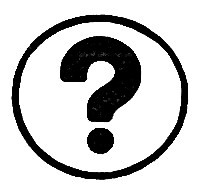 The following are key in pathogenesis of influenza virus EXCEPT:
Viral cytopathic effect
Interferons
Cytotoxic T-cells
Viremia
p2.gg/zs8
24
[Speaker Notes: p2.gg/zs8]
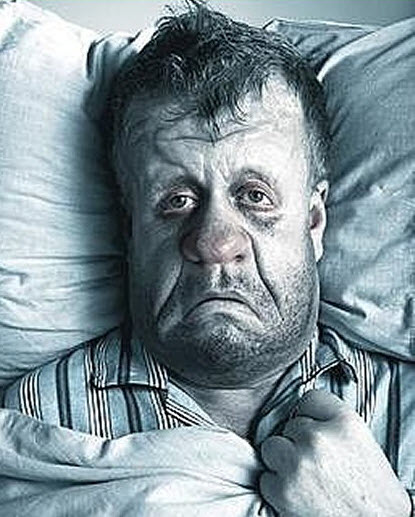 Flu face
25
Clinical Features:
High risk groups: the young, the elderly and the sickly
90% of deaths in elderly, 
Main causes of death: bacterial pneumonia, heart failure
Uncomplicated influenza:
Non specific symptoms: Headache, Myalgia, Fever
Cough
Rhinorrhea 
Rarely, GIT symptoms (vomiting, diarrhea)
26
[Speaker Notes: vomiting, diarrhea associated with 2009 H1N1 ‘Swine’ Flu
Young: no previous exposure, no immunity and narrow airways
Elderly: senescent immune system, COPD, Cardiac disease]
Clinical Features…
Pulmonary Complications:
Croup – Laryngotracheobronchitis
Viral pneumonia
Secondary bacterial infection; usually due to:
Hemophilus influenzae
Streptococcus pneumoniae
Staphylococcus aureus
27
[Speaker Notes: Croup: (LTB) – barking cough, stridor & dyspnoea]
Clinical features…
Non-Pulmonary Complications:
Myositis
Cardiac complications
Encephalopathy
Guillan-Barre syndrome 
Reye’s syndrome
28
[Speaker Notes: Reye’s syndrome= Fatty liver, edema in brain]
Diagnosis
Specimen: throat/nasal swabs, nasal washes
Rapid tests – 
Antigen detection - Low sensitivity (60%), high specificity (90%)
RNA detection
Serologic Tests – e.g. Direct Immunofluorescent tests
Polymerase Chain Reaction Tests (PCR)
Usually part of a panel for several resp. viruses
Viral culture
29
[Speaker Notes: Provisional diagnosis often clinical, based on seasonal trends
Culture on cell lines; confirmed by cytopathic effect, hemadsorption or fluorescent antibody testing
e.g. Quickvue, ZStatFlu]
Treatment
Supportive:
Airway management, Antipyretics/analgesics
Chemotherapy:
Polymerase inhibitors: Ribavirin, Favipravir
Uncoating inhibitors: Amantadine/Rimantadine
Viral release Inhibitors: Zanamivir/Oseltamivir/Peramivir
Endonuclease inhibitor: Baloxavir
Antibiotics
Useful if there’s secondary bacterial infection
30
Uncoating Inhibitors
Amantadine/Rimantadine
Prevent uncoating of the virus
Block M2 ion channels – a viral protein 
Prevent acidification of the endosome 
Active on Influenza A only, not B or C
31
Viral release inhibitors
Zanamivir, Oseltamivir, Peramivir
Effective for Influenza A & B, ?C 
Block viral neuraminidase (NA) 

Prevents virus spread from infected to uninfected cells
32
[Speaker Notes: NA clears sialic acid from the infected cell surface and respiratory mucus secretions]
RNA polymerase inhibitors
Ribavirin, Favipravir
Effective for Influenza A & B,C 
Inhibit RNA polymerase  

Prevents replication of the virus in infected cells
33
Prevention
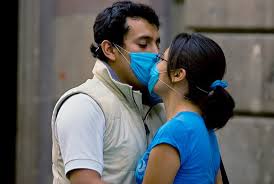 Vaccines:
Inactivated
Trivalent Inactivated Vaccine
A quadrivalent inactivated vaccine
Monovalent vaccine
Live attenuated Influenza Virus 
Quadrivalent - given as intranasal spray to children
Chemoprophylaxis
Zanamivir/Oseltamivir/ Peramivir/ Baloxavir
34
[Speaker Notes: Trivalent Inactivated Vaccine (TIV) – two A and 1 B types
A quadrivalent inactivated vaccine - two type A and two B viruses
Monovalent vaccine – e.g. H5N1]
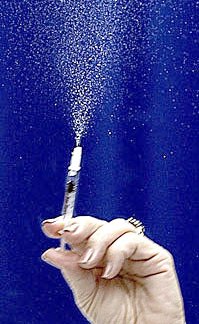 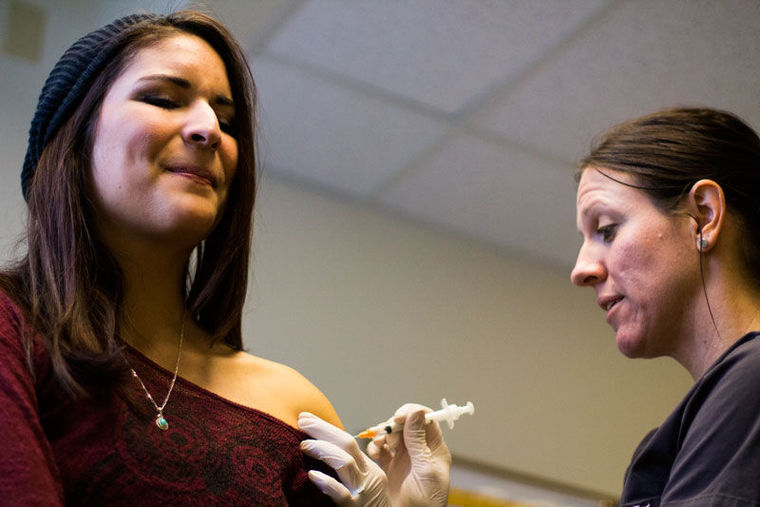 Flu vaccines
35
Control of pandemic Influenza
6. Drugs (Prophylaxis)
7. Vaccination (annual)
8. Culling animals (chicken/swine)
9. Limiting travel
10. Isolation of infected persons
Surveillance
Screening
Information sharing
Health education
Health worker capacity
36
1918
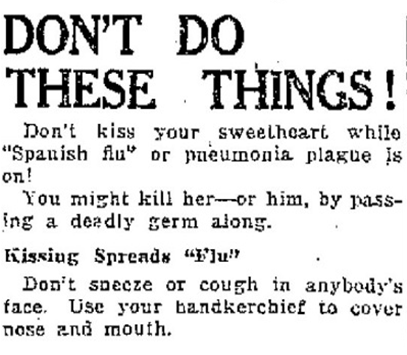 37
Thermal scanner
38
WHO - GISRS
39
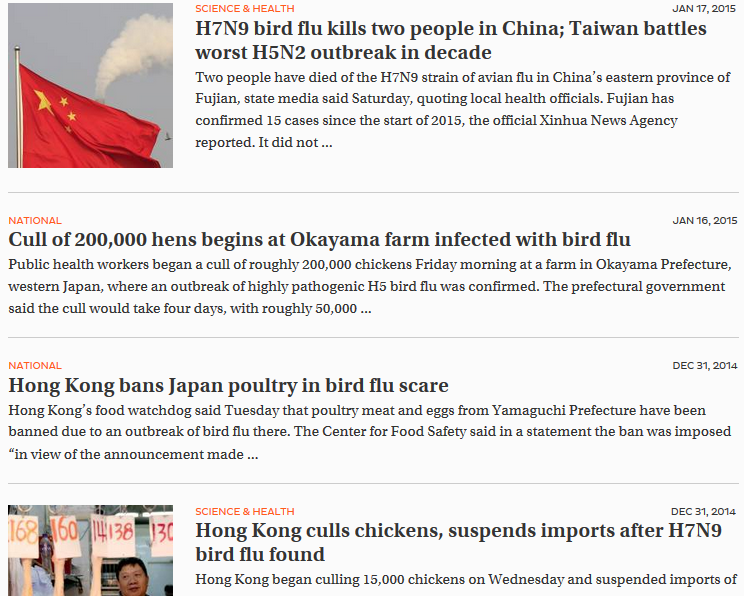 Japan Times – Avian Flu
40
Seasonal vs Pandemic influenza
41
[Speaker Notes: Young, elderly & sickly]
Comparison: Influenza types A/B/C
42
Recap
Classification
Characteristics
Antigenic Variation
Pathogenesis
Clinical features
Diagnosis
Treatment
Deterrence
43
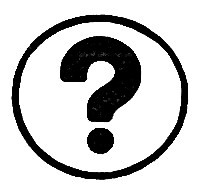 One of the following drugs is used to treat Influenza B virus:
Acyclovir
Amantadine
Oseltamivir
Lamivudine
44
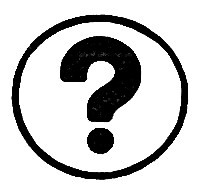 Antigenic Shift

p2.gg/zsq
45
Questions
?
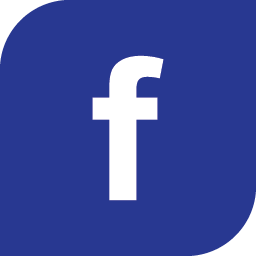 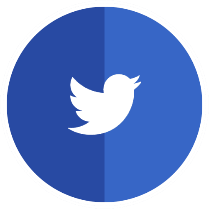 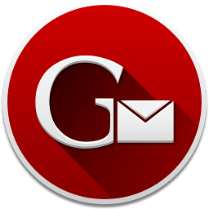 Masika Moses
mosmasika@gmail.com
@mosmasika
@MicrobiologyUoN
Medical Microbiology UoN
[Speaker Notes: REFERENCE: www.Microbiologybook.org]